Translatingour questions, evidence and learning into a springboard for research-informed school leadership
Professor Philippa Cordingley ( CUREE)
Bart Crisp, Centre for Education and Youth (CFEY)
An outline of our session today (and a follow up cycle for completing your poster)
A Birds eye view of leadership learning across  Cumbria WELL action research participants
A write up template for posters or short summaries
A mini, iterative cycle of:
Identifying assumptions and headline results
Mining evidence to test and exemplify headline results
Refining our analysis and thinking by considering whether there is contradictory as well s confirmatory evidence/ alternative possibilities or explanations)
Reflection and crystalising  insights (drawing conclusions)
Powerful evidence!
We asked you to bring or identify a powerful example of evidence that has informed your leadership of WELL work this year
We will work in 3 groups- those focusing on GTT, on Cumbria Award and on specific pedagogic interventions 
Let’s share your example with your neighbour 
Take a minute to describe the evidence
Another to say why it was important; and 
A third to answer any questions from your partner. We’ll call the time swap
Then we will explore a few examples of evidence you brought or  heard about from a colleague
Components of  a leadership enquiry poster for WELL
We will look at a template and start to fill it in today
You can 
take it away and refine it 
test your emerging draft with school and project colleagues
partner up with another project leader to explore and refine thinking
Do a final check with CUREE colleagues who will help you fill in gaps, dot is and cross ts
Key poster sections
E.G. changes in project leadership arising from early insights and or changes in school leadership systems or protocols e.g for project focus and or use of evidence
Question - original and refined plus any sub questions eg about how  you needed to refine your approach to leadership
Evidenced processes
Leadership and WELL project delivery processes e.g. coaching, monitoring, enquiry
Key leadership  insights
Meta question How (successfully) are we using evidence to inform our school’s improvement journey and work?”
Dimensions – who/ how many people involved & goals/scale of distance to travel from base line
Evidenced outputs – resources, policies or protocols now embedded in school
Conclusions
 Lessons learned/ things to avoid in future/ hang on to as a leader
NB every section should have an opening summary sentence and, concrete illustrations rooted in evidence
Evidence re inputs – Approaches e.g. Read, Write Inc, resources, expertise & evidence for them plus evidence collected
Evidenced outcomes Changes in pupil attitudes, progress, wellbeing, or in staff expertise, practices or attitudes
Further reading
A flow chart for initiating and finalising a poster
Our  starting ?
Headline results
Inputs
Testing via  discussion with other leaders, CUREE, colleagues
Tested via mining evidence about
Emerging  findings to inform scaling up
Processes ( e.g. set out in plan?)
Re the projects
Outputs
Re leadership
Final poster/ report
Outcomes
Cockermouth school 21-22
Cockermouth School 2021-2
Key leadership insights
Use of EEF implementation guidance linked with this as the most impactful intervention
Explore phase 20-21 to establish need, tools and methods
Prepare phase to develop delivery strategy
Delivery was well organised & understood , CPD supported delivery & embedding
Review of impact led to refinement improvement & scale up (staffing & funding)
2022-23 is about sustaining, embedding & developing approach
Systematic approach now used by other leaders
How far does reciprocal reading improve the comprehension of students whose standardardised score for reading is lower than the average for their chronological age?
Evidenced processes: 
Diagnosis of need, initial & probe screening
Research to identify evidenced tool – RR
Professional learning of teachers/ Tas
Monitoring, retesting after  12 weeks; student and parent voice; departmental development plans and progress reviews; Teacher voice
Dimensions – 
Staff Director of literacy; literacy teacher, SLT advocates and facilitators, TAs, subject leads 
Students significantly below age related  expectations
Journey Students should improve their comprehension score& experience  modelling and reinforcement of RR in all subjects
Evidenced outputs
Screening programme  to ensure literacy needs of all students known
5 stage literacy journey : phonics; thinking reading; RR; fluency; Dyslexia 
RR intervention occurs  for students with identified needs
Delivery team expected to scale up after initial successful term
Conclusions
RR intervention & school wide reinforcement - was essential for some, helpful for all & harmful to none
Progress for many students exceptional in 12 or 24 weeks. Key is sustaining improvements in comprehension afterwards
Establishing  RR was straightforward, embedding it as part of disciplinary literacy – bigger challenge – still more to do
Inputs Leadership training in EEF implementation & literacy leadership
Teachers- teacher and TA training in RR- initial and ongoing  scheduled half termly coaching 
Ongoing half termly CPD delivery, review & refinement across year pus purchase of reading resources
Evidenced outcomes
Literacy data regularly collected, analysed& used to intervene if necessary for all students
Students made excellent progress in 12 or 24 weeks on RR
RR now a common approach to comprehension across all subjects
Student, parent and teachers feedback  report positive impacts
Further reading
EEF guidance on implementation, professional development and literacy
Cockermouth school 21-22
School 2022-3
Key leadership insights
Question
Evidenced processes:
Dimensions –
Evidenced outputs
Conclusions
Inputs
Evidenced outcomes
Further reading
Components of  a leadership enquiry poster for WELL
We will look at a template and start to fill it in today
You can 
take it away and refine it 
test your emerging draft with school and project colleagues
partner up with another project head to share notes and test and refine thinking
Do a final check with CUREE colleagues who will help you fill in gaps, dot is and cross ts
Let’s start by doing a headline version of the first and seventh box  together with a partner on your table and sharing highlights
Mapping the main contours
Now  let’s start to sketch out your posters
You have two sheets:
Use one to make notes re things you want to check out or access
Use the other to make a first draft which you can keep refining
Half way check in
Let’s pause  in completing our posters and share what we’ve done with another head before some plenary discussion of key issues
What happens after today
You will leave today with a part or full version of your poster 
Ready for completion and or testing and refining with colleagues and via access to more evidence 
You might focus on one or two components today, depending on the evidence you brought with you/ can access remotely  
What matters is:
Moving beyond a blank for each type of section
Starting to work through the rhythm of identifying a result/outcomes and testing, illustrating and refining them iteratively; and
Revisiting your earlier insights in the light of iterative testing
Action planning
Let’s take the last 10 minutes  to plan next steps in completing your poster
Identify:
What other evidence you want to use to test, illustrate and refine it
Who you want to explore it with when you can/ want to do this by
Any help you might want for CUREE
 We need your final draft posters by  20July 2022! Let us know if you want wriggle room
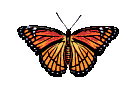 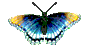 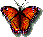 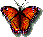 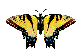 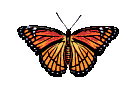 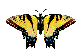 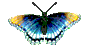 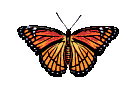 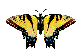 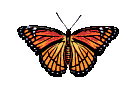 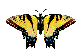 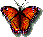 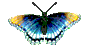 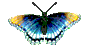 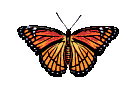 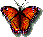 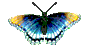 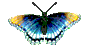 A metaphor
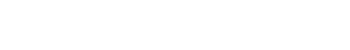 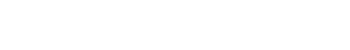 [Speaker Notes: The idea is to finish with a reminder that at the heart of coaching and mentoring is a rhythmic series of encounters that form professional learning relationships. – involving close distillation and concentration in a formal coaching sessions followed by an explosion of energy as what has been learned is put to work in practical contexts with other colleagues. This is something rather like the concentration of muscles used by caterpillars to create a power surge – then a reminder that such movement forwards is the forerunner of an explosion of … butterflies with independent flight
I think I can avoid being too cheesy about this but we need to get the images right. This is just to give you an idea. Caterpillar does move but is quite hard to see. Also it turns into a butterfly too soon. I could point out that that’s the point at which  executive control happens & where there is potential for “escape velocity” I am going to ask Zenobia to have a go at finding a better caterpillar!]
Contact details
philippa.cordingley@curee.co.uk
bart.c@CFEY.org

Twitter @PhilippaCcuree
Twitter @crispy_bart  
Twitter @curee_official

Centre for the Use of Research and Evidence in Education
Maulds Meaburn, Penrith
CA10 3HN

Tel: 01931 715886